Section 2.6
Graphs of Rational Functions
Section 2.6 Graphs of Rational Functions
Example 2
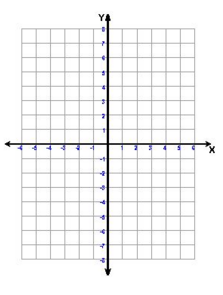 Example 3
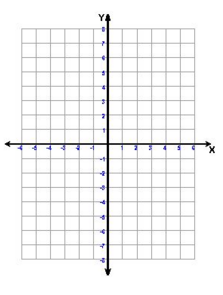 Example 4
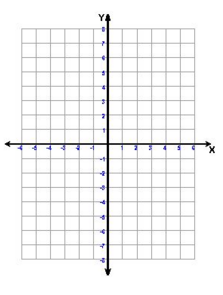 Example 5
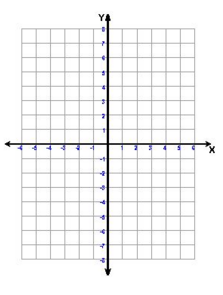 Homework
P226#31-36 Find VA, HA, x int, y int then match the graph. MUST SHOW WORK!
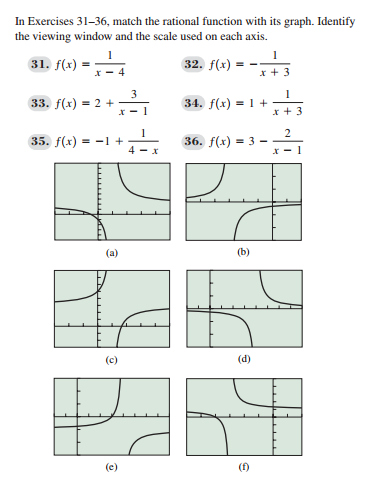